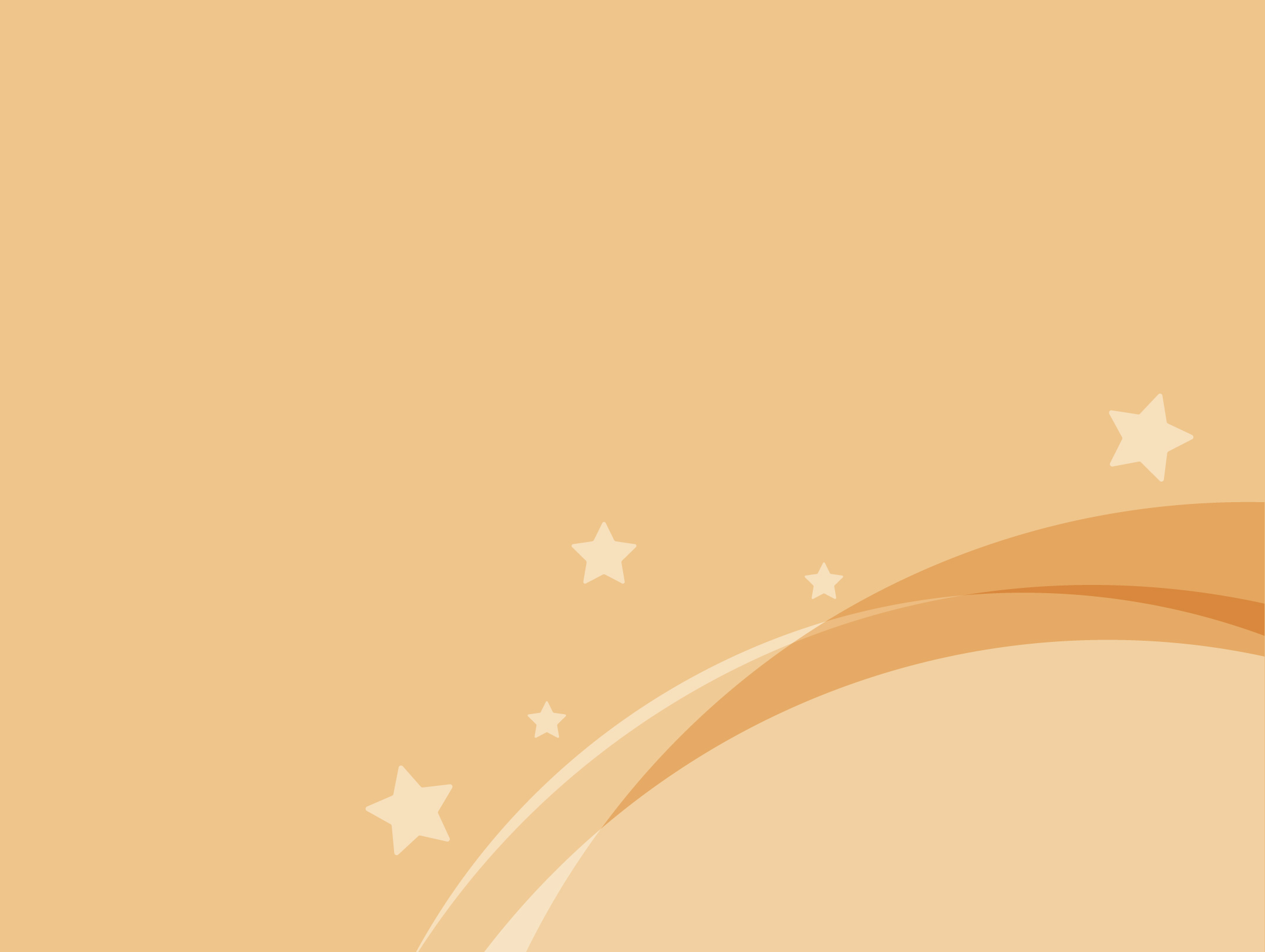 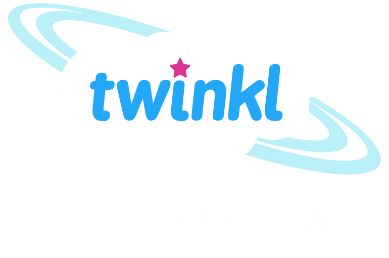 Maths
Statistics
Year One
Maths | Year 2 | Statistics | Lesson 5 of 6: At the Farm
Aim
To interpret and construct a pictogram where one picture represents 10.
Success Criteria
I can record data on a pictogram.
I can make a pictogram where one picture represents 10.
I can find the total on a pictogram where one picture represents 10.
I can ask and answer questions about the data.
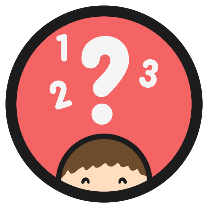 Tens
?
Each pictures stands for 10.
How many of each animal treat is there in the farmer’s barn today? What will half a picture be worth?
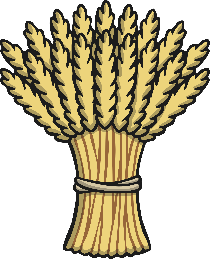 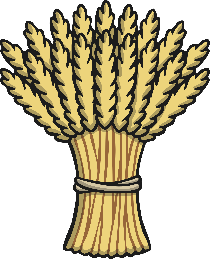 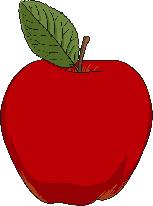 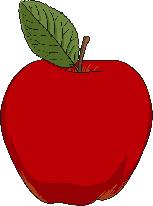 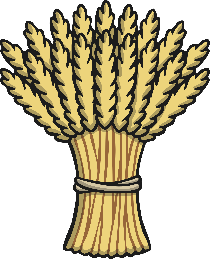 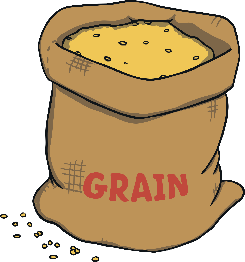 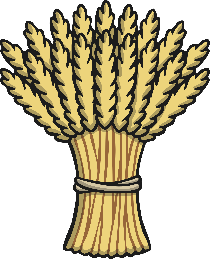 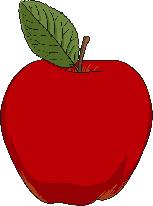 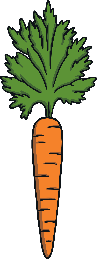 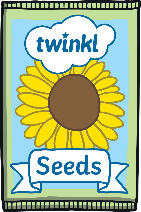 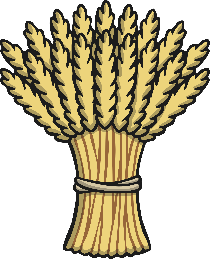 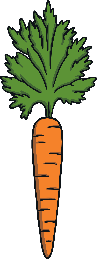 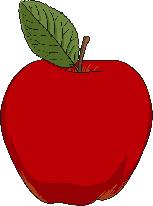 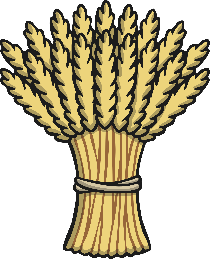 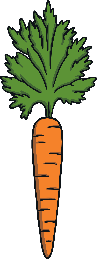 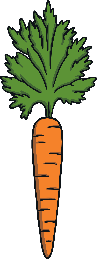 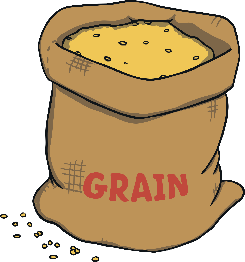 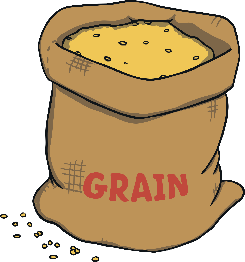 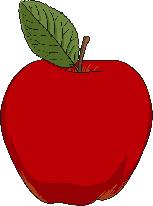 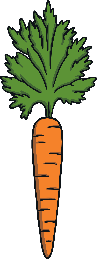 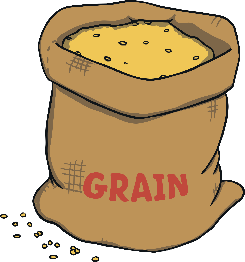 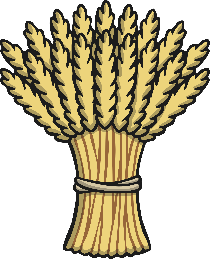 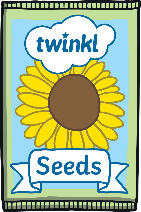 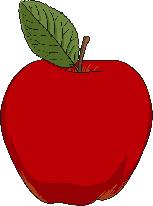 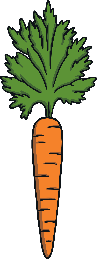 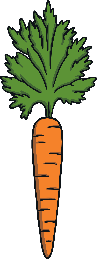 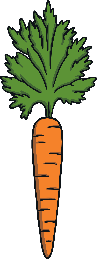 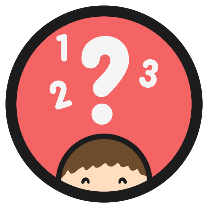 Tens
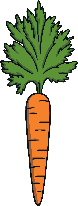 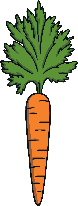 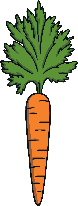 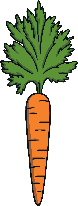 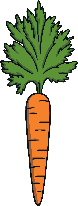 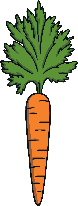 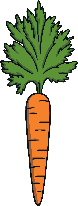 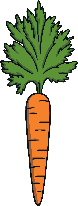 80
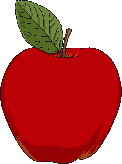 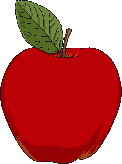 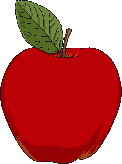 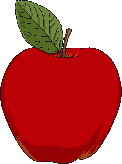 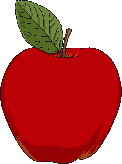 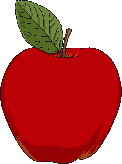 55
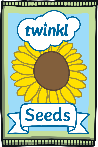 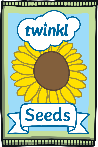 20
35
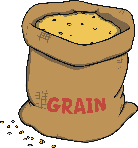 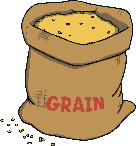 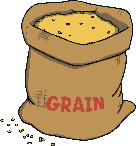 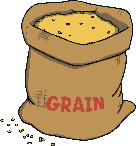 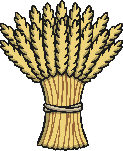 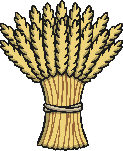 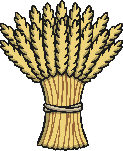 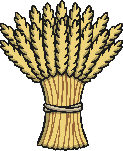 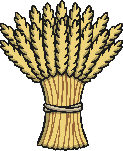 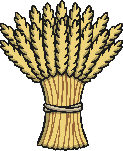 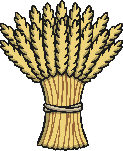 70
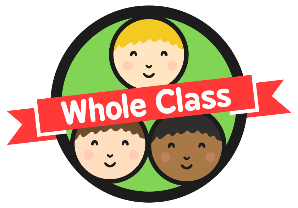 Farmer’s Fall Out
?
Say hello to Freya, Farid and Frida.  
They met at Farmer’s Club.
Can you help them find out who has the most animals?
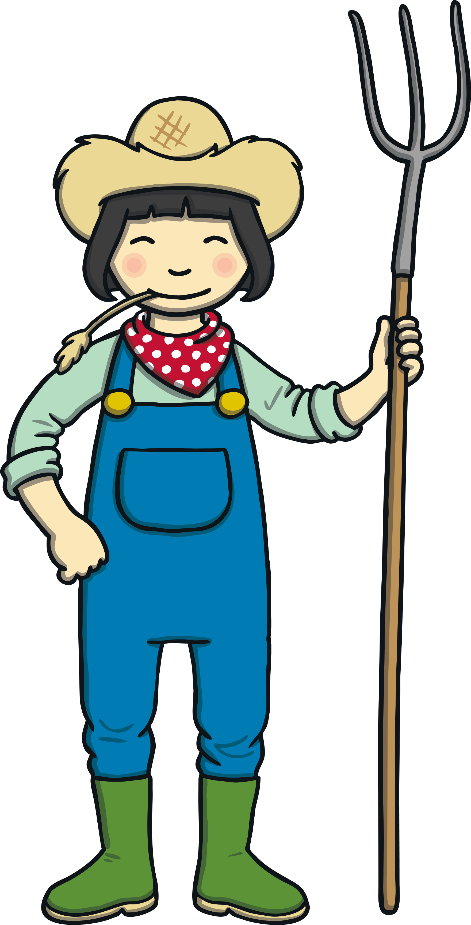 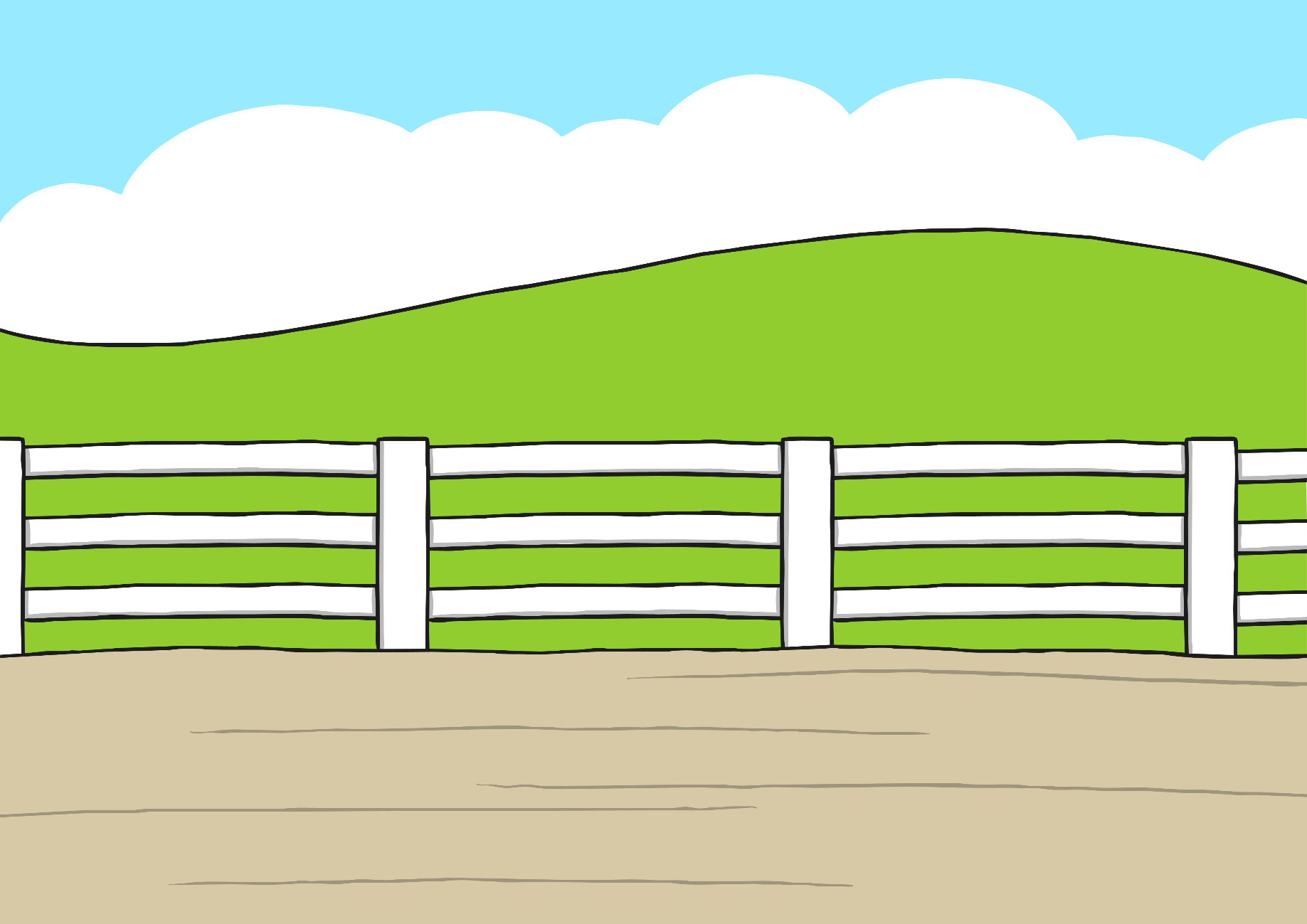 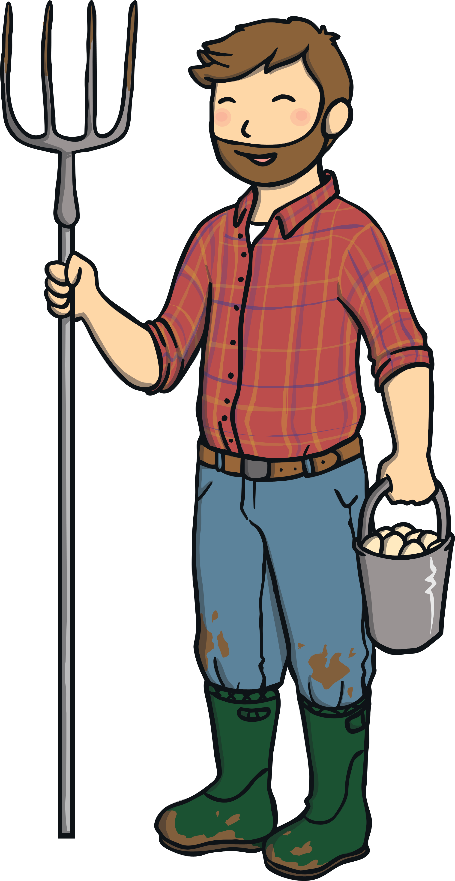 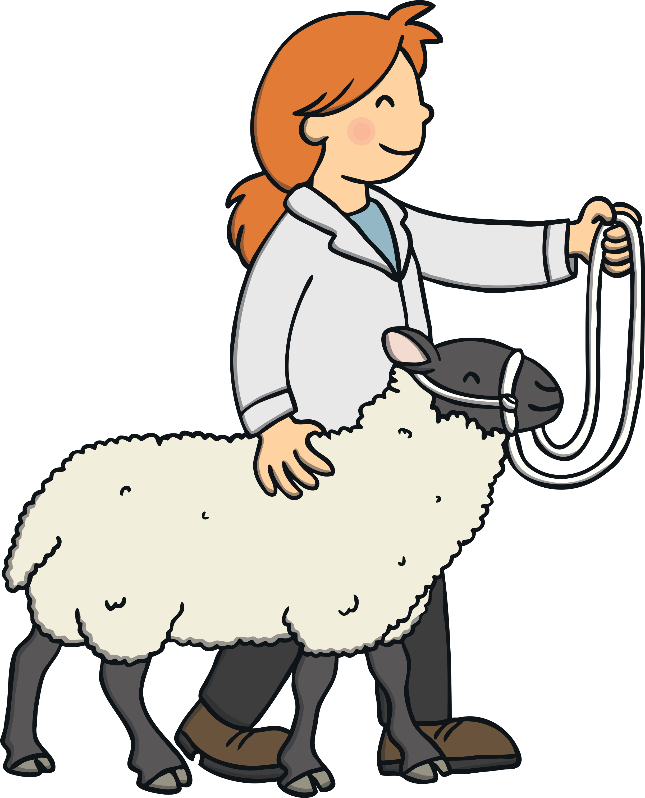 Farid thinks that his farm has more animals.
Freya thinks that she has the most animals on her farm.
Frida thinks that she has the most animals of all!
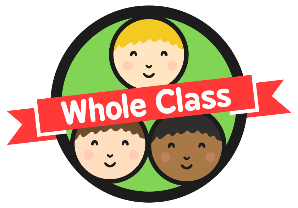 Farmer’s Fall Out
Let’s help the farmers to count their animals on the pictogram.
One picture represents 10 animals. We can write this as 10:1.
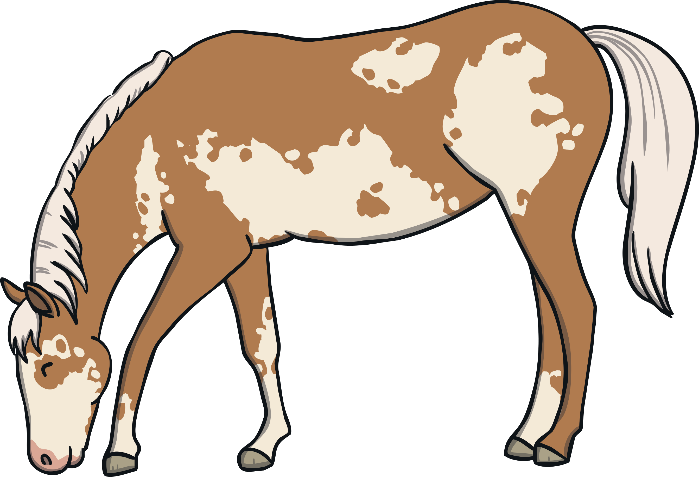 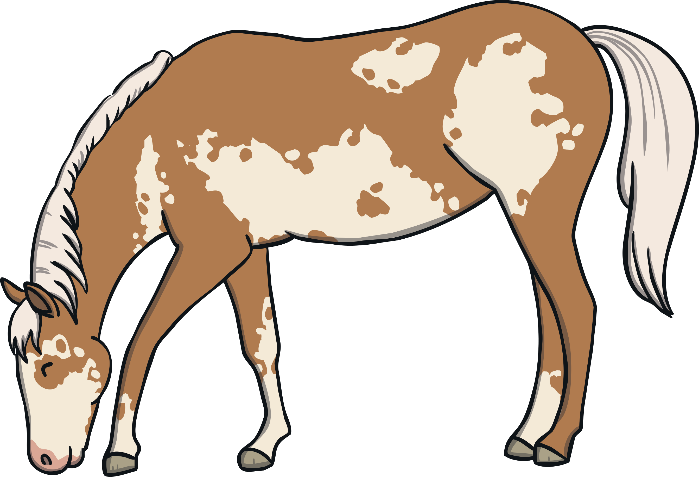 = 5
= 10
!
Remember, one animal represents 10 animals so half an animal represents 5 animals.
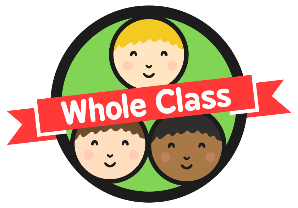 Farmer’s Fall Out
?
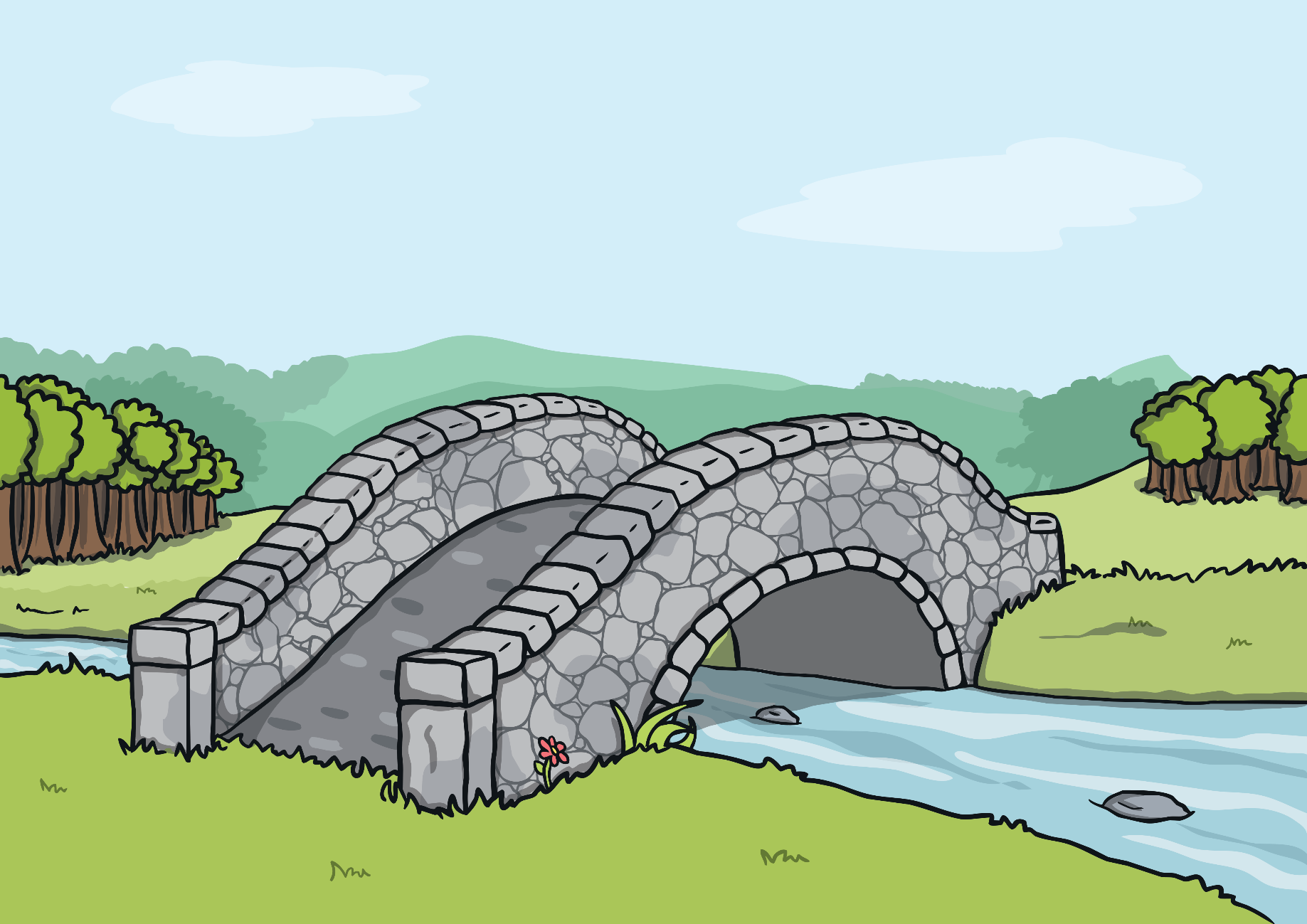 Can you help count how many animals there are?
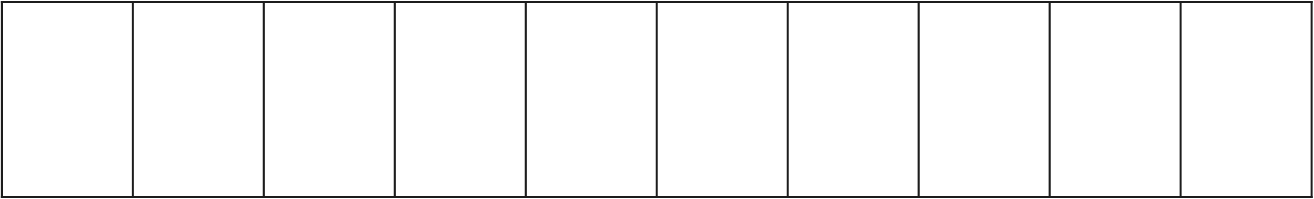 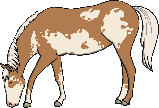 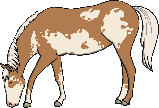 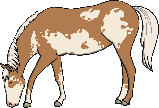 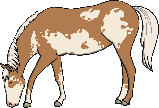 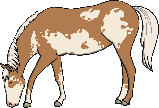 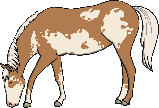 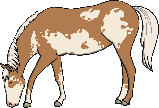 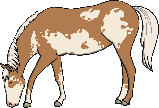 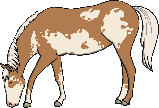 85
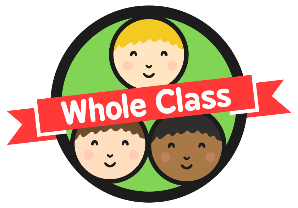 Farmer’s Fall Out
?
Can you help count how many animals there are?
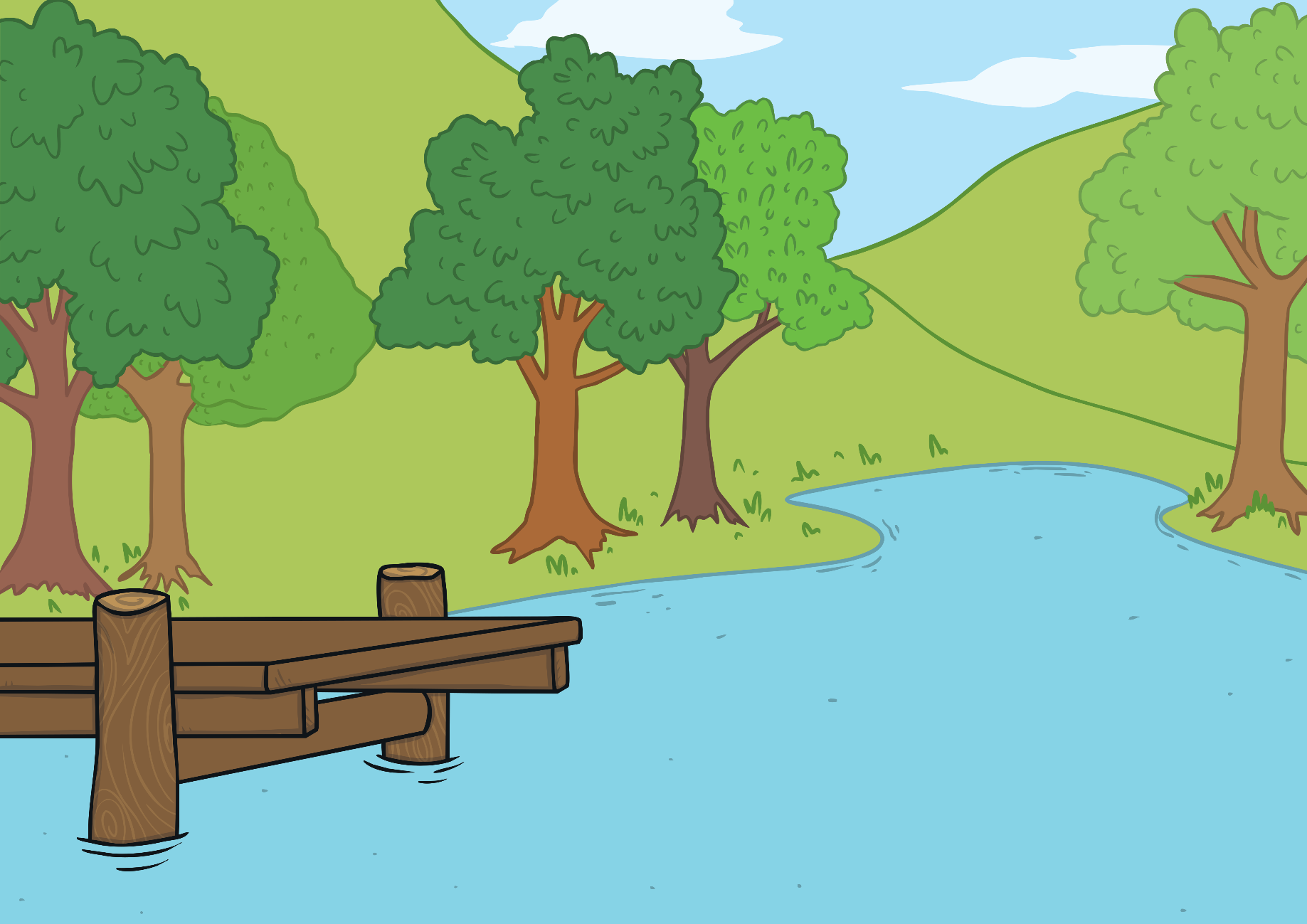 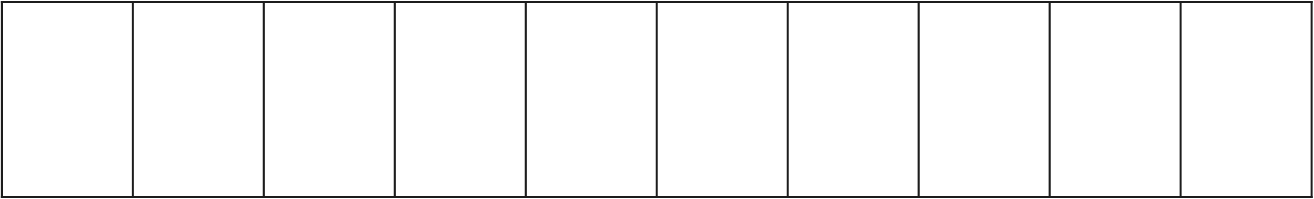 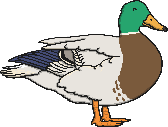 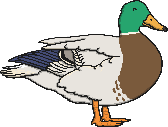 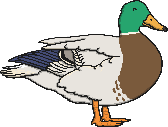 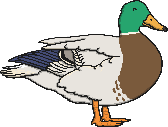 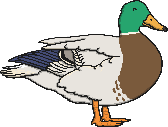 45
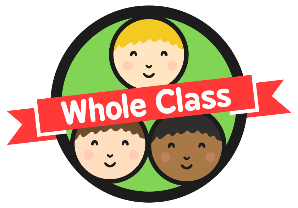 Farmer’s Fall Out
?
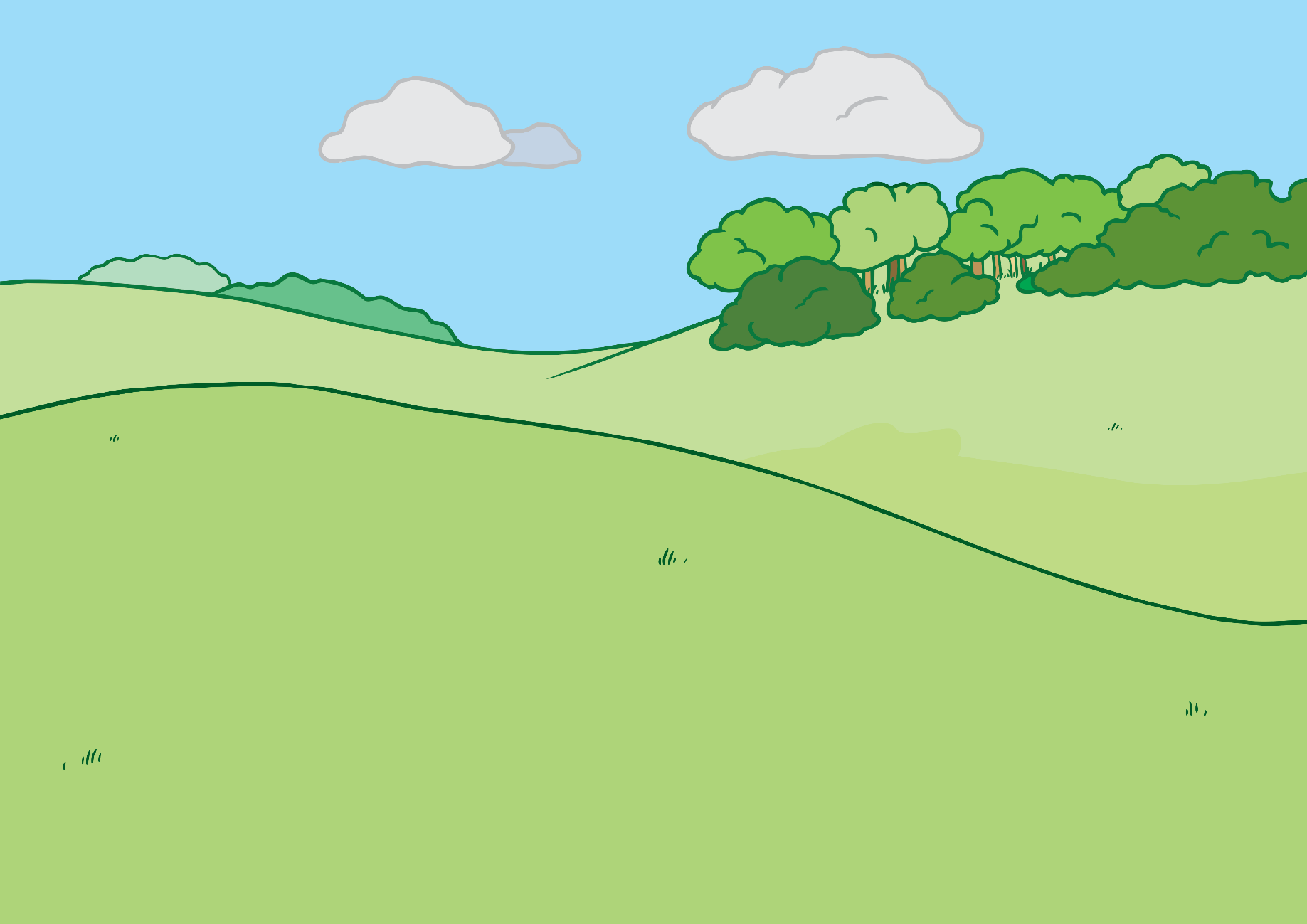 Can you help count how many animals there are?
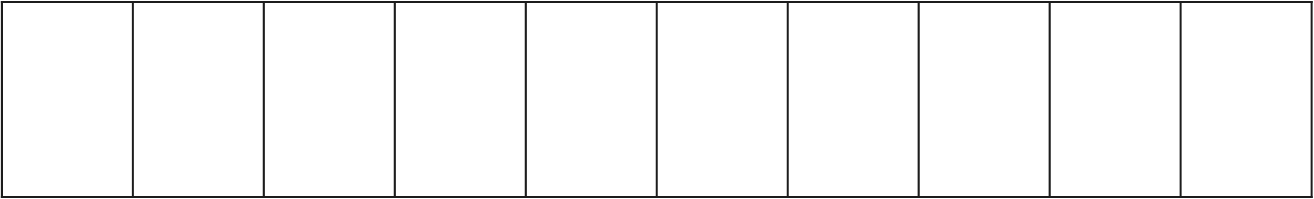 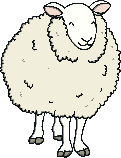 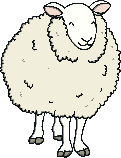 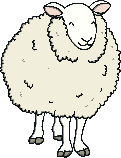 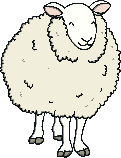 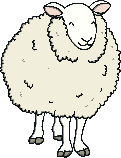 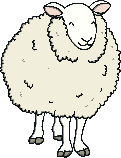 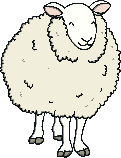 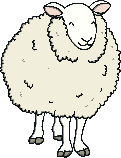 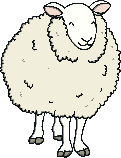 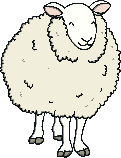 100
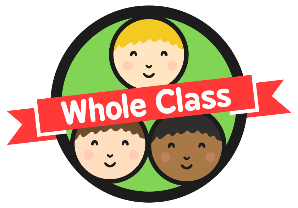 Farmer’s Fall Out
?
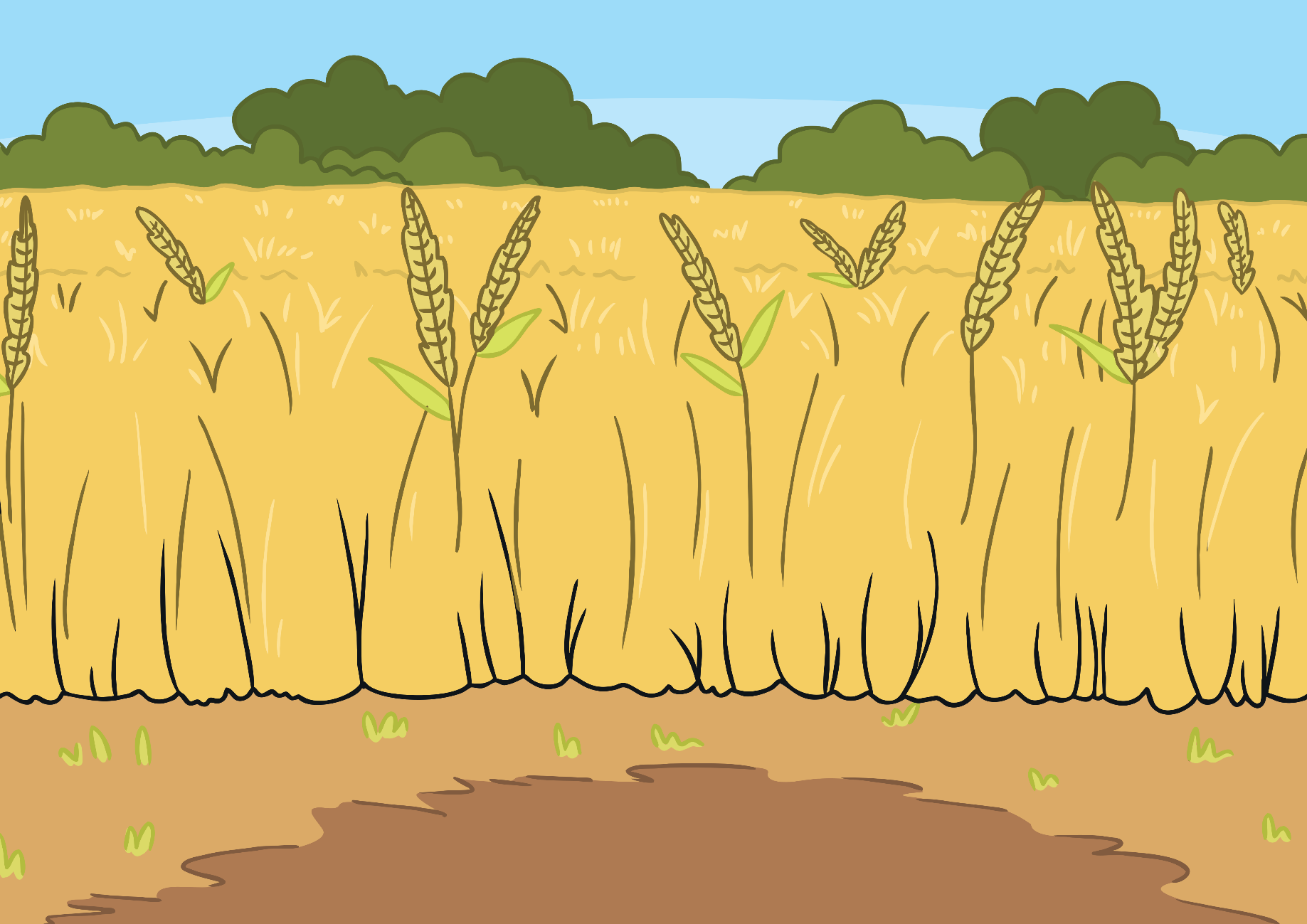 Can you help count how many animals there are?
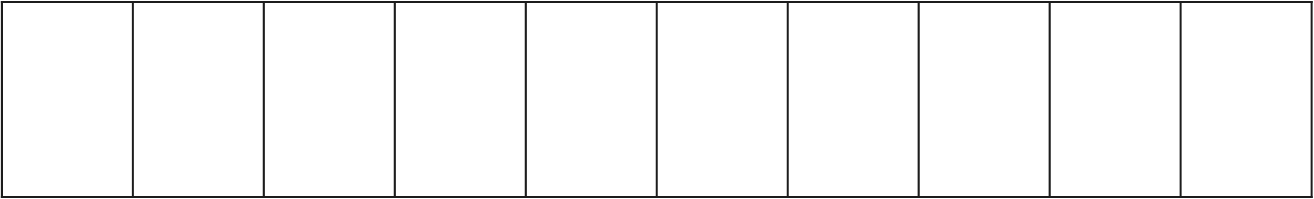 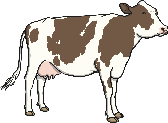 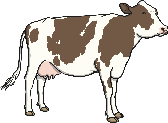 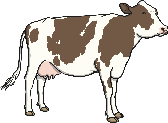 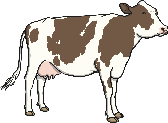 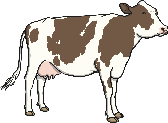 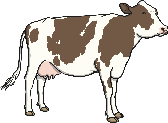 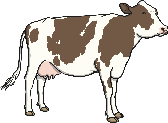 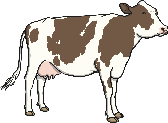 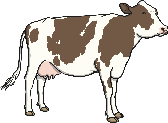 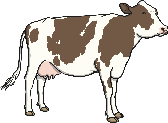 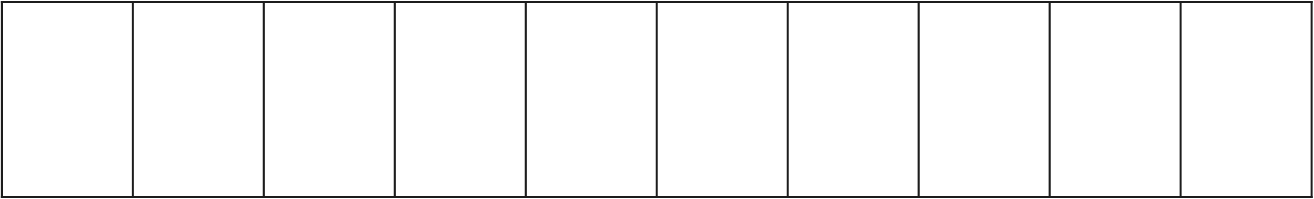 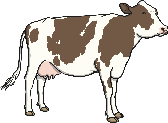 105
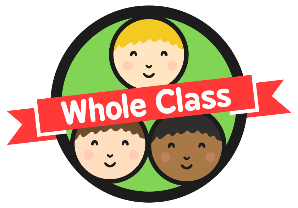 Farmer’s Fall Out
?
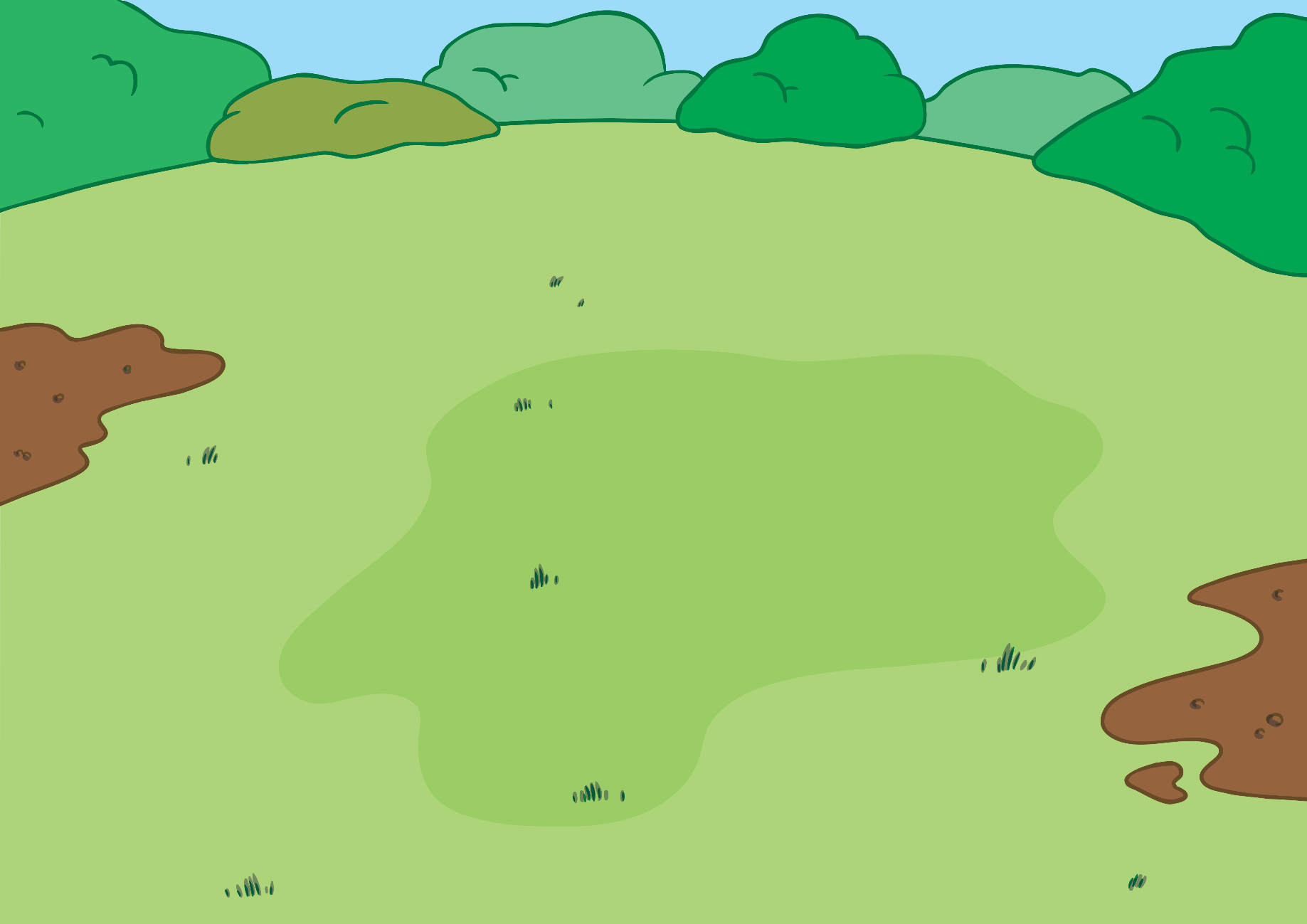 Can you help count how many animals there are?
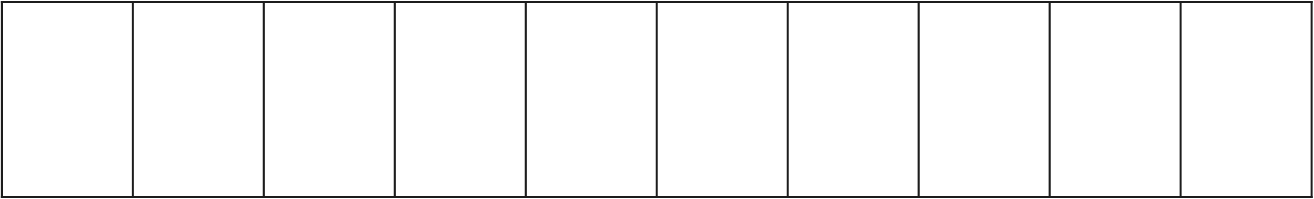 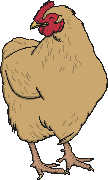 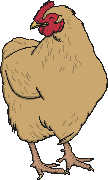 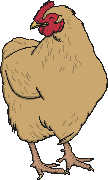 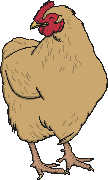 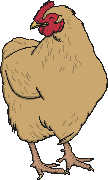 50
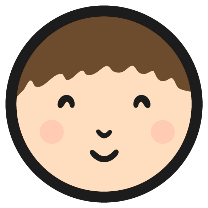 Animals on the Farm
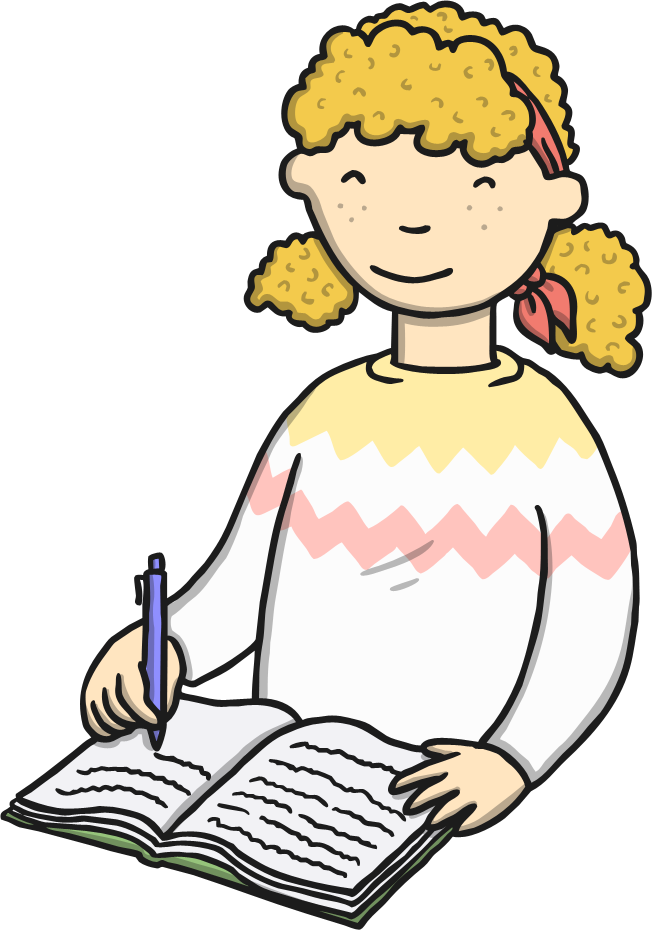 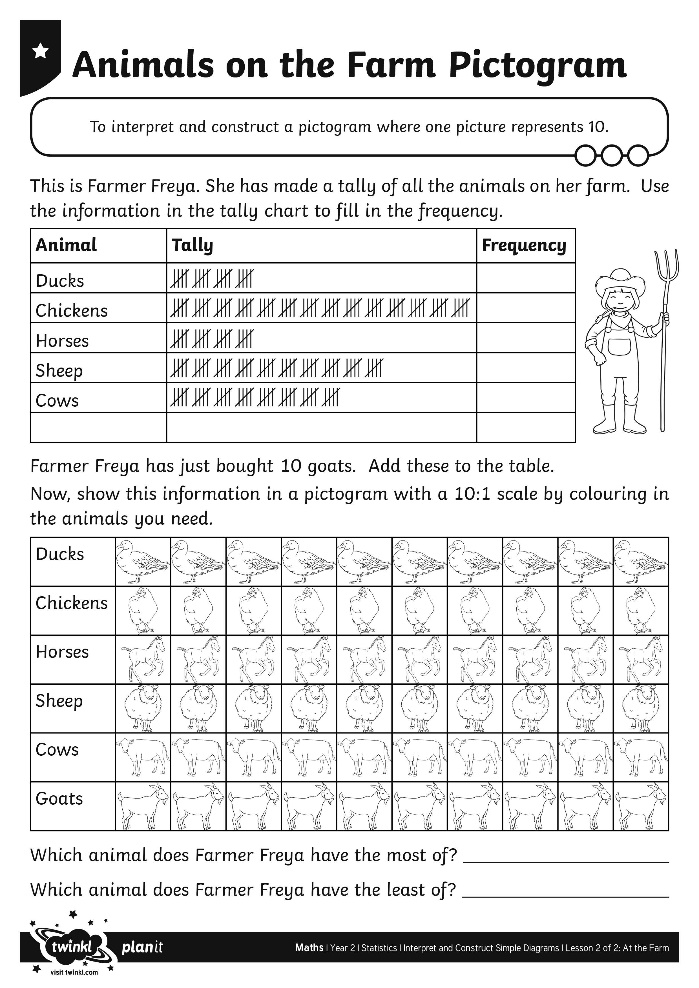 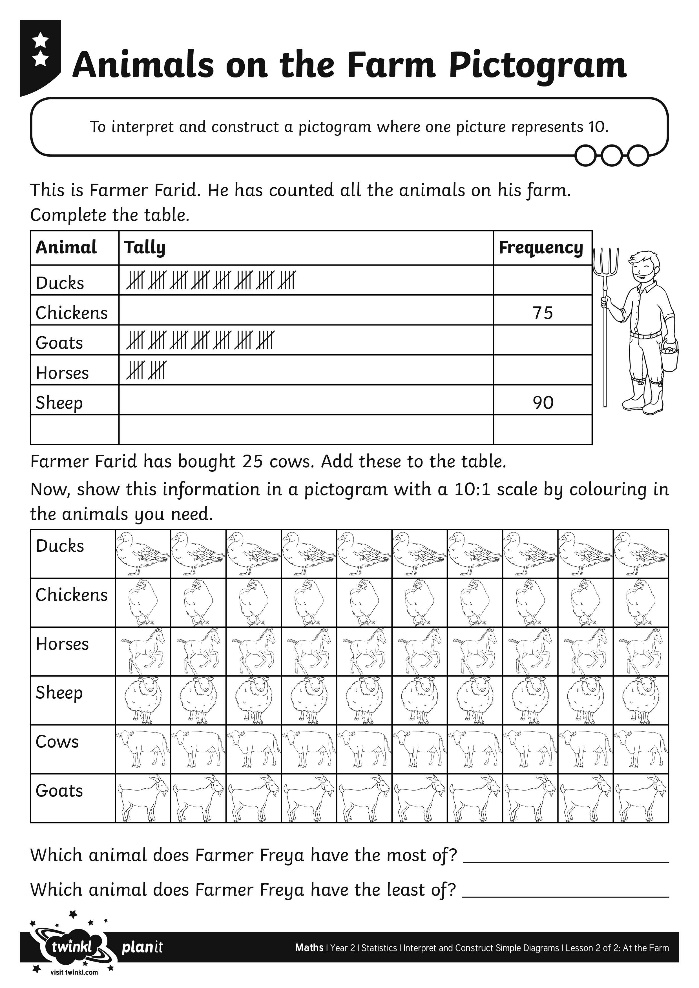 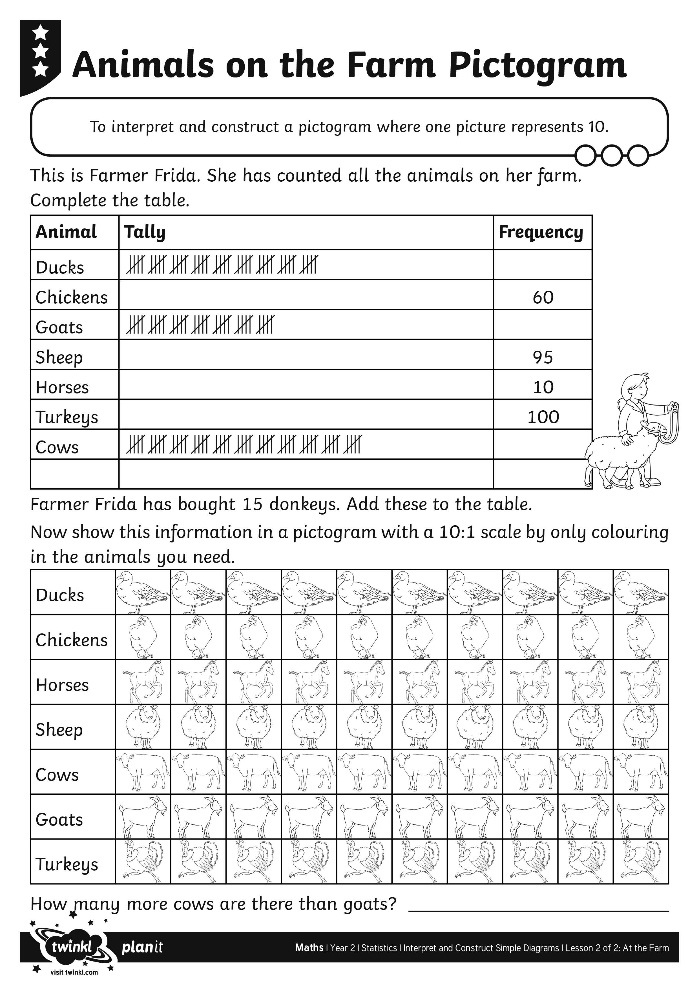 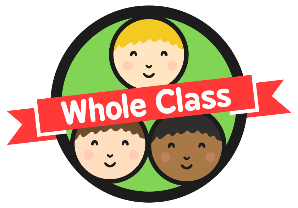 Farm Pictograms
We are going to see how you presented the information from the frequency table on a Pictogram.
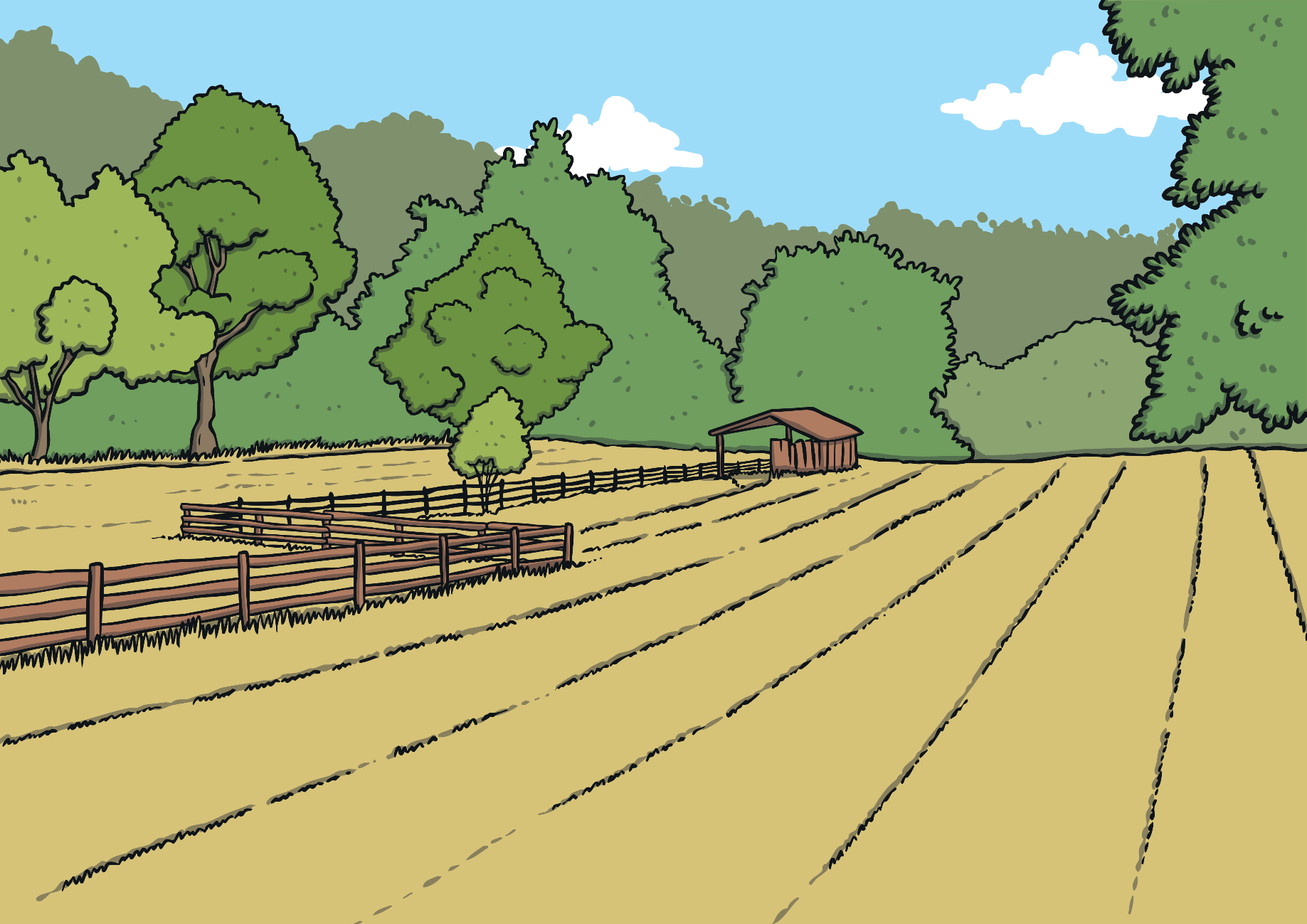 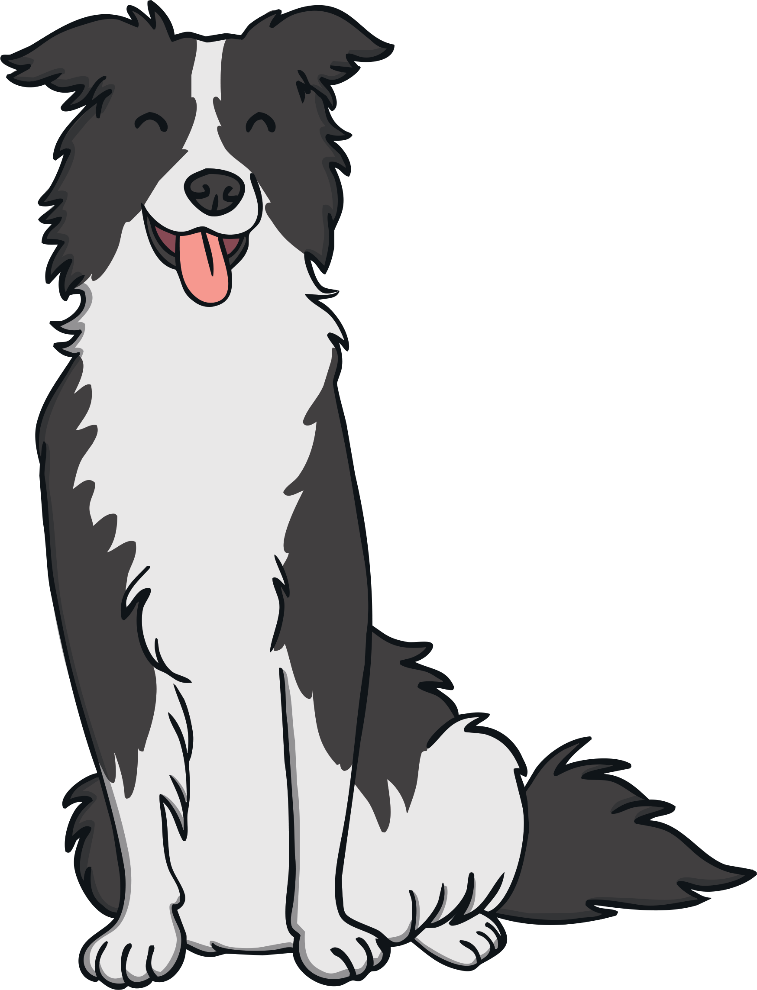 Each picture stand for 10 animals. 

Why can’t we use 1 picture for each animal?
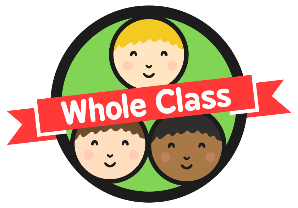 Farm Pictograms
?
How many pictures did we need to show 30 sheep?
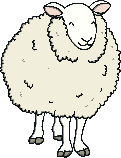 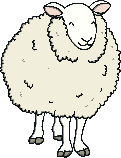 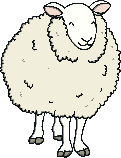 = 30 sheep
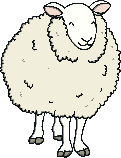 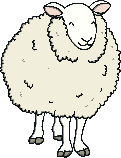 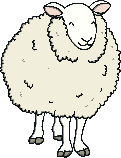 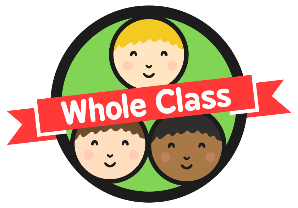 Farm Pictograms
?
How many pictures did we need to show 100 turkeys?
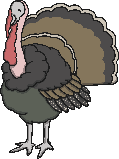 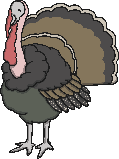 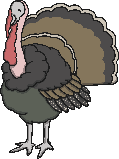 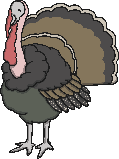 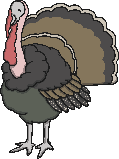 = 100 turkeys
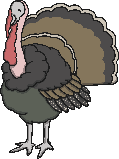 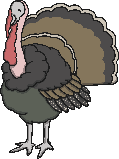 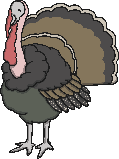 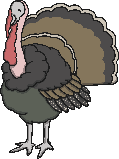 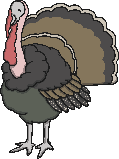 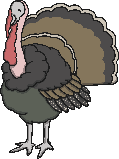 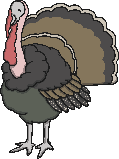 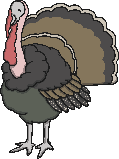 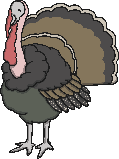 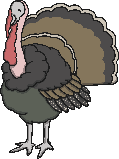 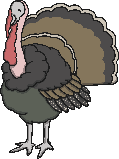 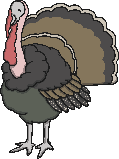 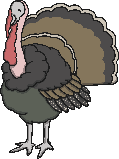 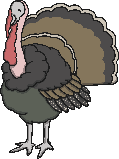 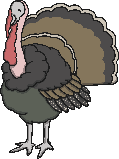 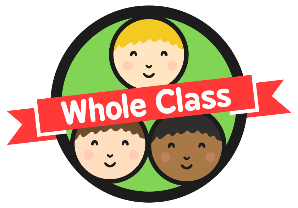 Farm Pictograms
?
How many pictures did we need to show 45 chickens?
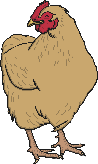 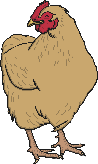 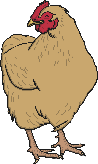 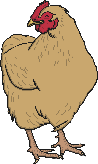 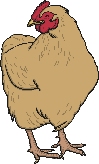 = 45 chickens
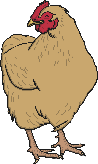 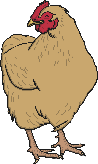 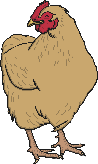 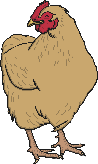 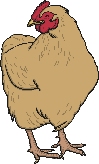 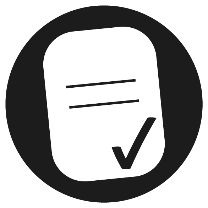 Aim
To interpret and construct a pictogram where one picture represents 10.
Success Criteria
I can record data on a pictogram.
I can make a pictogram where one picture represents 10.
I can find the total on a pictogram where one picture represents 10.
I can ask and answer questions about the data.